DEALING WITH STATISTICAL QUERIES Cheryl Voake-Jones C.Voake-Jones@bath.ac.uk
Advice for students
Do
	bring a copy of your data/computer
	seek advice at the planning stage
	be prepared to do your own research

Don’t 
	put off statistical analysis until the end of your project
	expect a quick fix
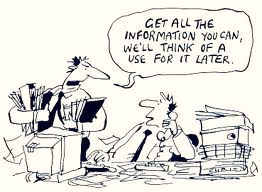 Advice for tutors
You are an adviser, not a replacement lecturer
Remind them that you are not an expert in biology / sports science / economics / social science / psychology / ….
Advisory vs consultancy
Make sure the student does some exploratory data analysis
Do you know your data?
Student: 	“I want to see if there is a difference in spending habits in the campus cafés between undergraduates and postgraduates.”

Tutor:	“How many do you have in each group?”

Student:	“Errr…ummm…”
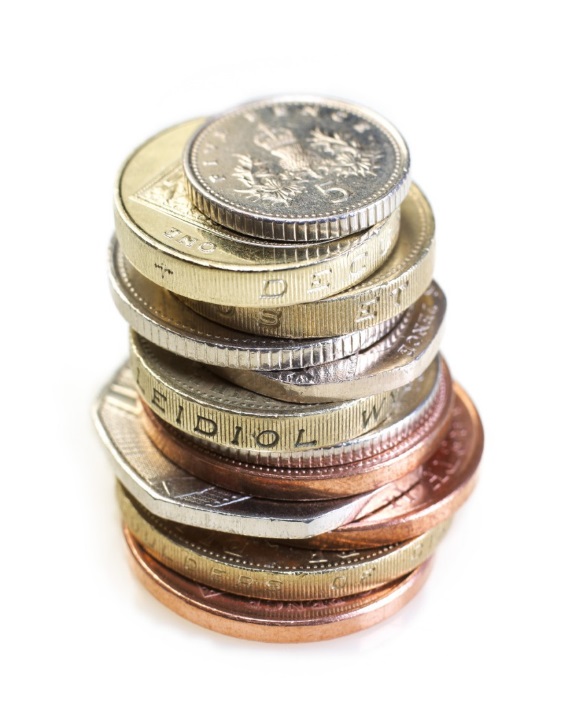 Do you need statistics?
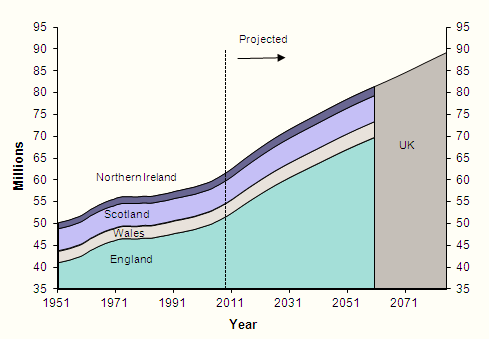 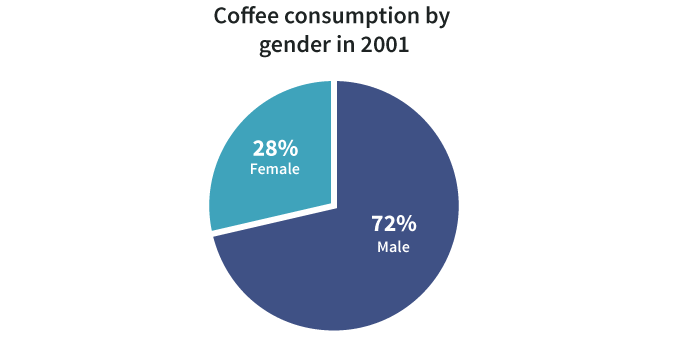 If your results speak for themselves, don’t interrupt them!
Validation
Do not take the data at face value
How do you rate Bath as a place to live?
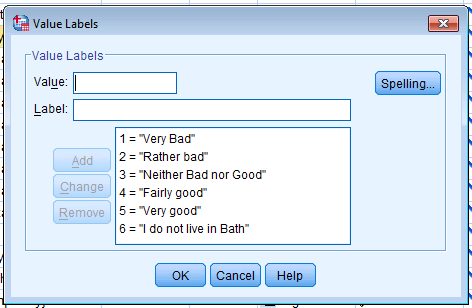 Missing values
Handling missing values

How to handle them?
Can they be inferred?
If there are none, why not?
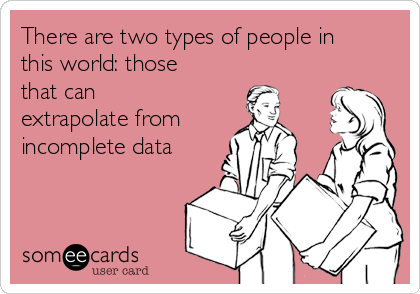 Sampling bias
Do you like to answer questionnaires?
  Yes	 No
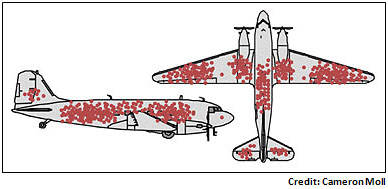 Confounding
35%
44%
Confounding
Sex bias in graduate admissions: Data from Berkeley

P. J. Bickel, E. A. Hammel, J. W. O'Connell
Science, New Series, Vol. 187, No. 4175 (Feb. 7, 1975), pp. 398-404
Statistical analysis can be subjective
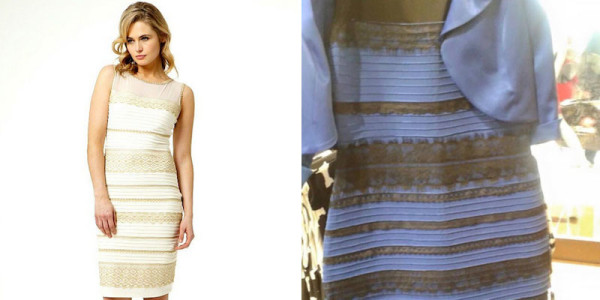 Software
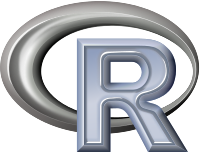 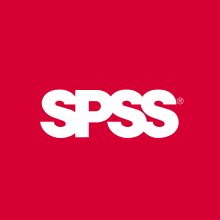 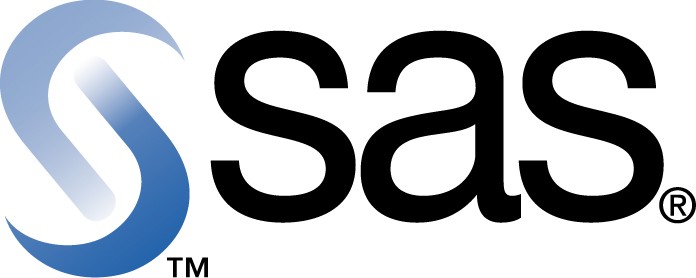 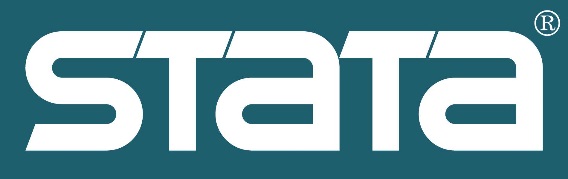 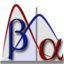 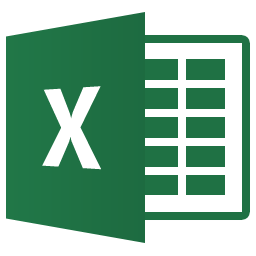 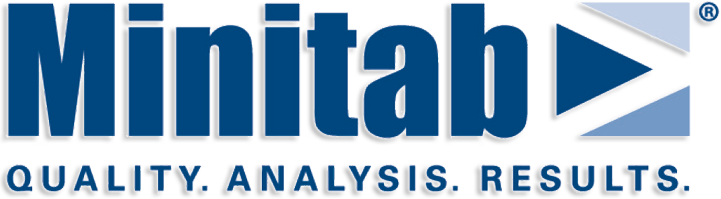 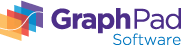 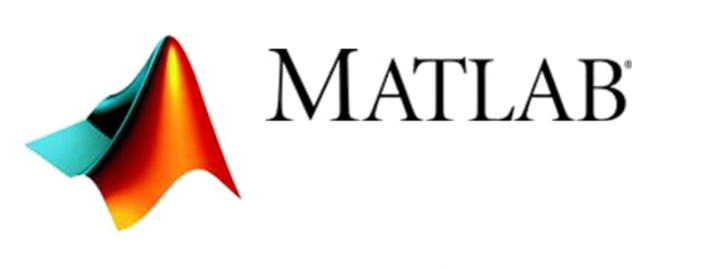 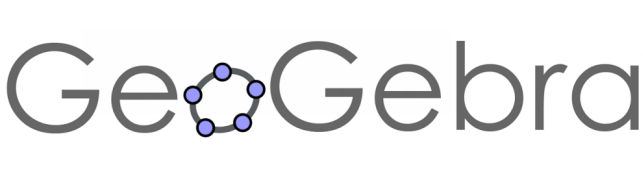 Resources
statstutor website: www.statstutor.ac.uk
Statistics glossary: www.stats.gla.ac.uk/steps/glossary/
Statistics notes: www.statslab.cam.ac.uk/~pat/
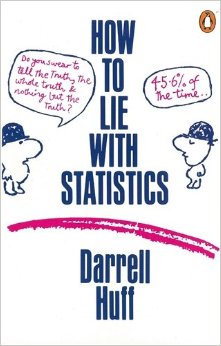 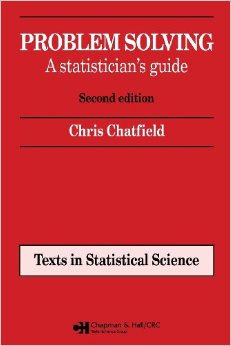 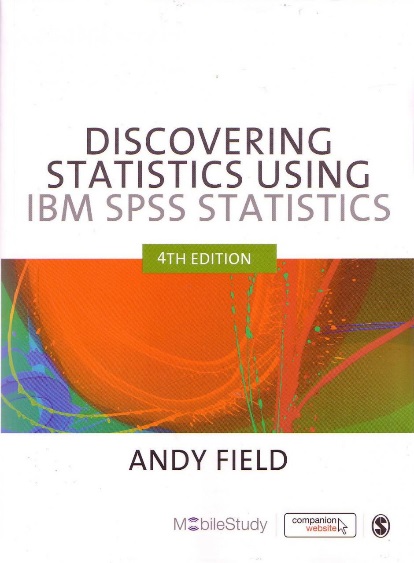 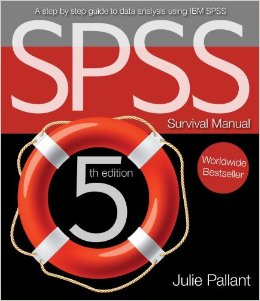 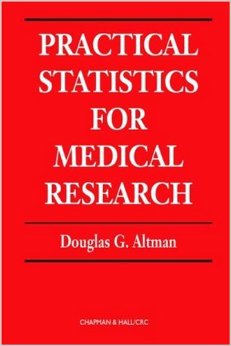 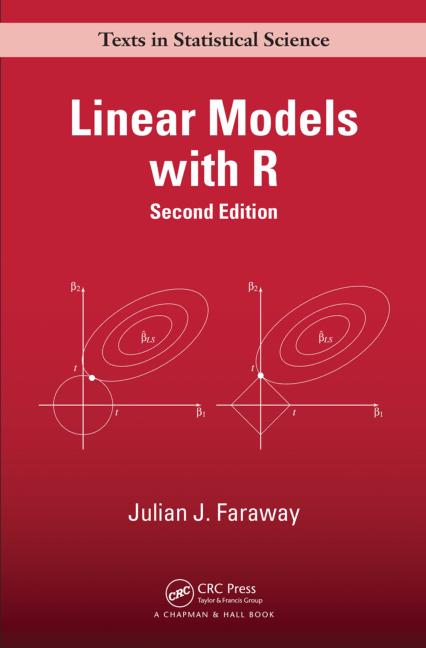